2018 UNC System 
Employee Engagement Survey
Richard Boyer
 October 2, 2018
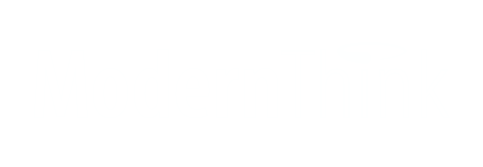 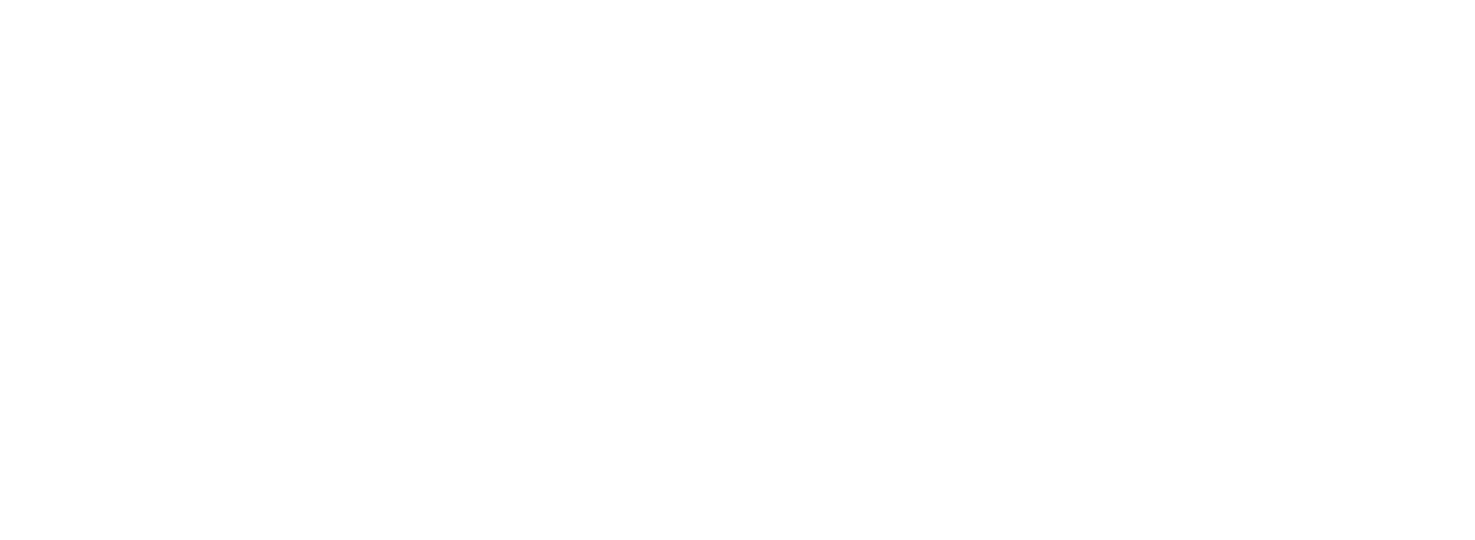 Survey Overview
Methodology
Online/Paper survey administered:	January 29 – February 19, 2018


Response Rates
2018 Core Population Overall response rate:
 	22,659/45,299 – 50%

2018 ECU response rate:
	2082/5510 – 38%


Benchmarks
2017 Great Colleges Honor Roll  
2017 Carnegie
2017 Public Institutions
2017 Enrollment Size
2017 Southeast Region
2018 UNC Core Population Aggregate
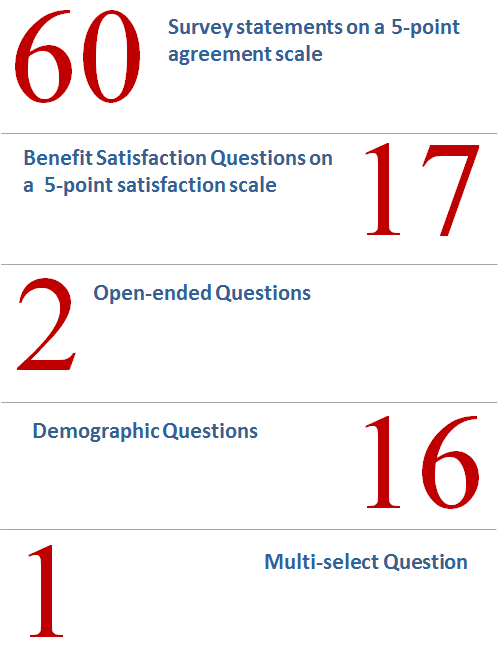 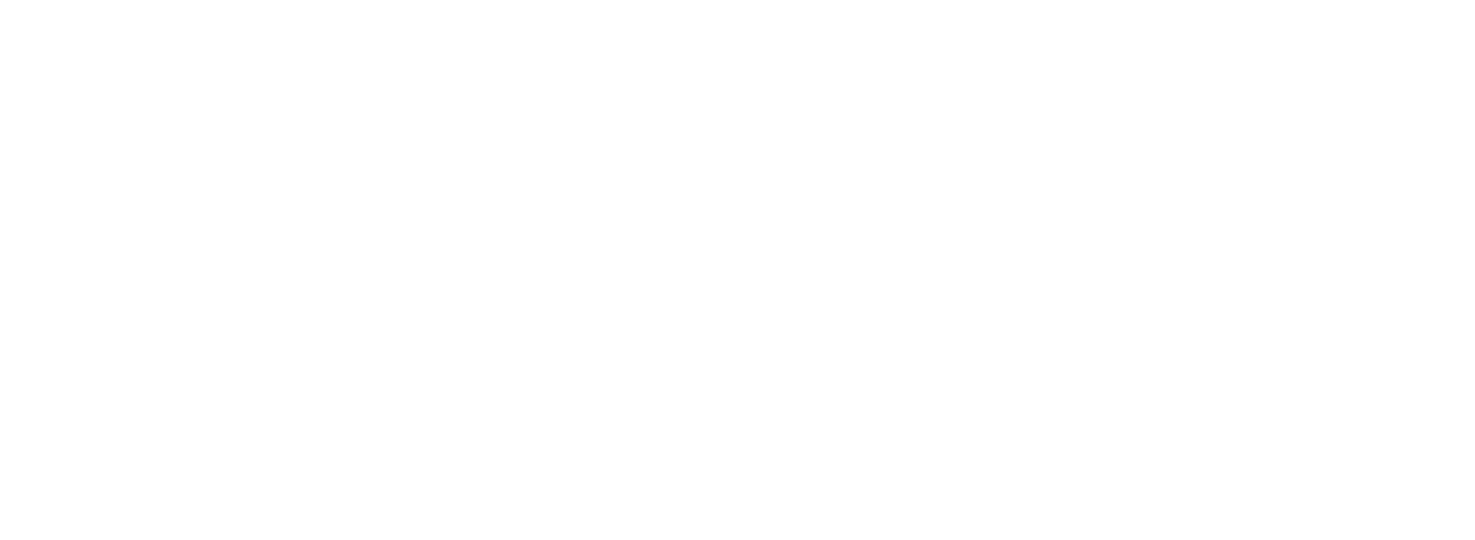 2
2018 UNC System Employee Engagement Survey
Response Rates
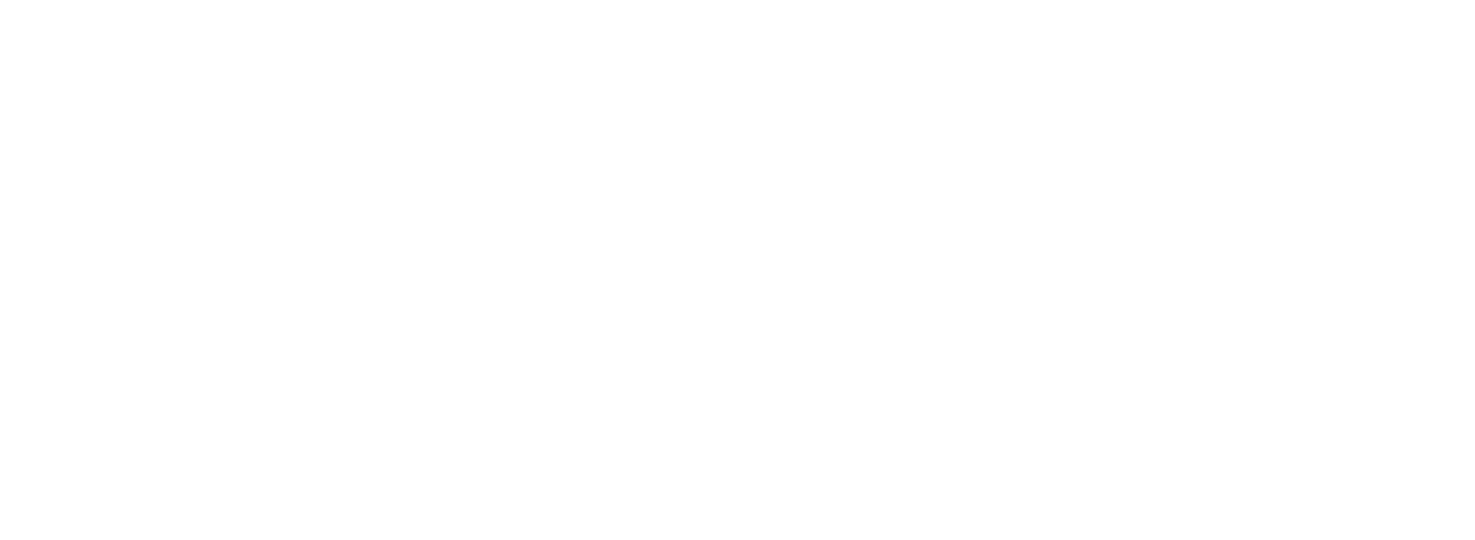 3
2018 UNC System Employee Engagement Survey
Response Guidelines
Response Options: Strongly Agree, Agree, Sometimes Agree/Sometimes Disagree, Disagree, Strongly Disagree, Not Applicable
Positive Responses
Strongly Agree, Agree
Negative Responses
Strongly Disagree, Disagree
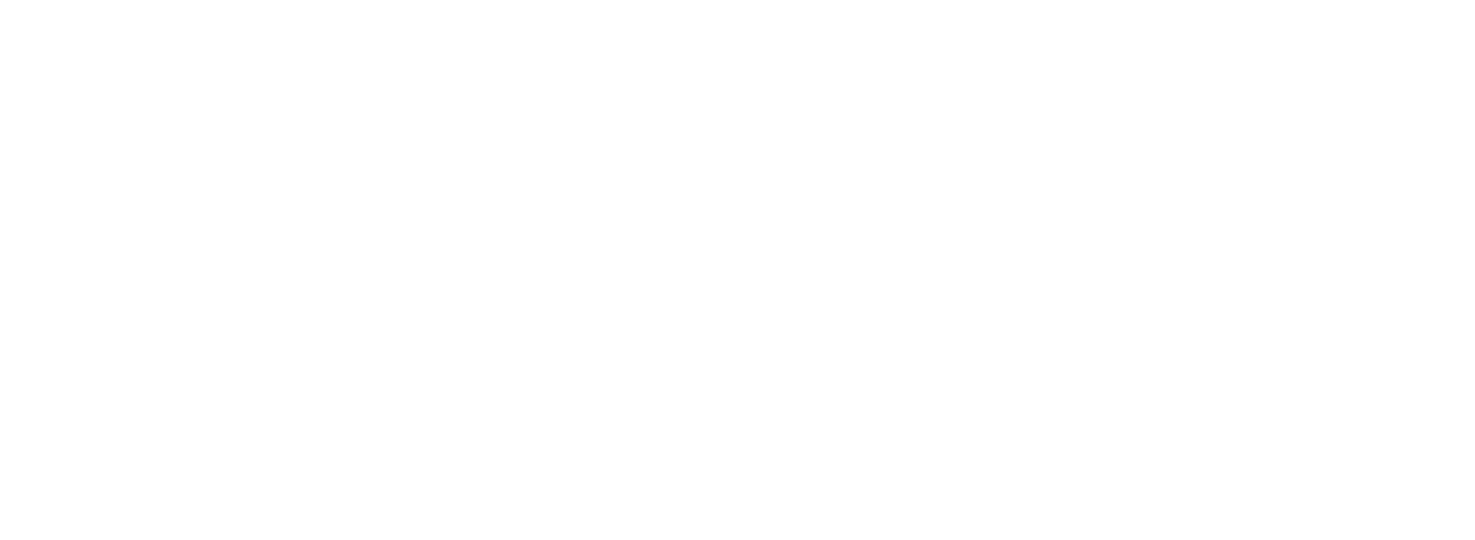 4
2018 UNC System Employee Engagement Survey
15 Core Dimensions
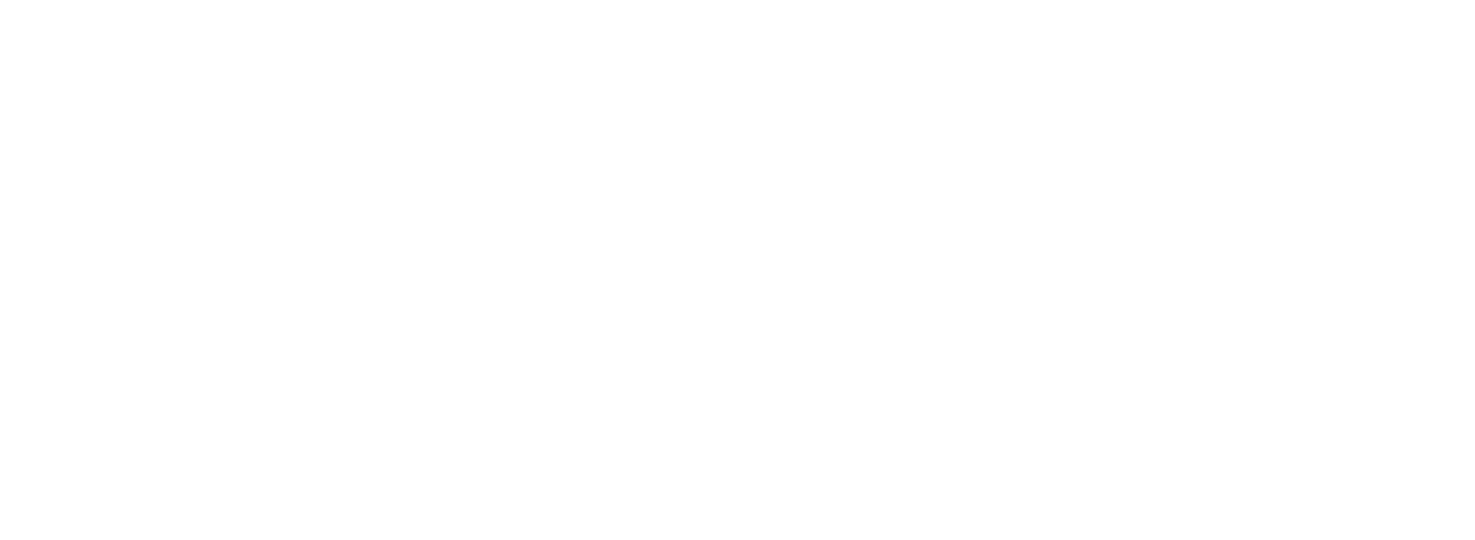 5
2018 UNC System Employee Engagement Survey
Dimensions
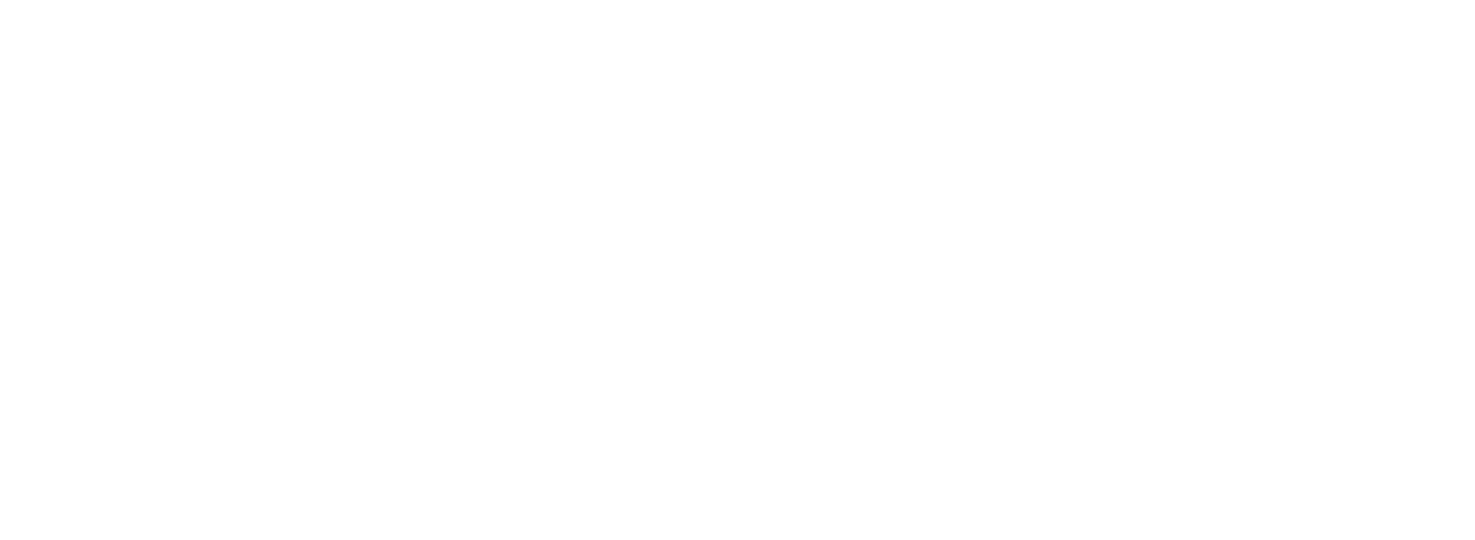 6
2018 UNC System Employee Engagement Survey
Dimensions
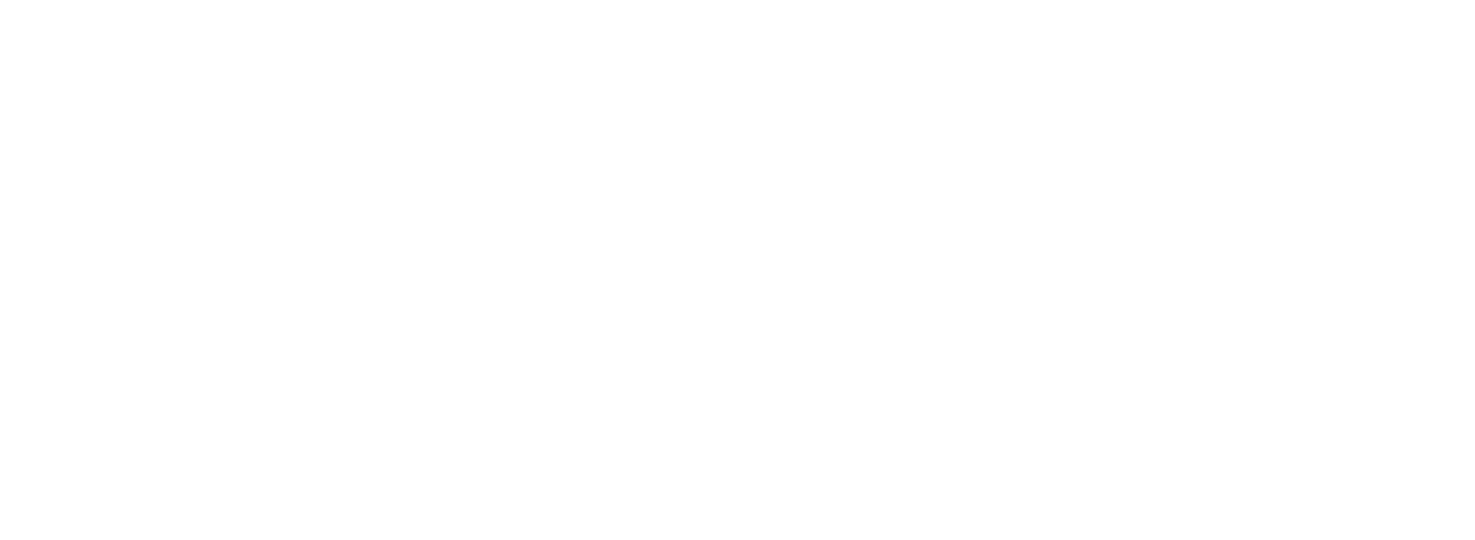 7
2018 UNC System Employee Engagement Survey
Dimensions
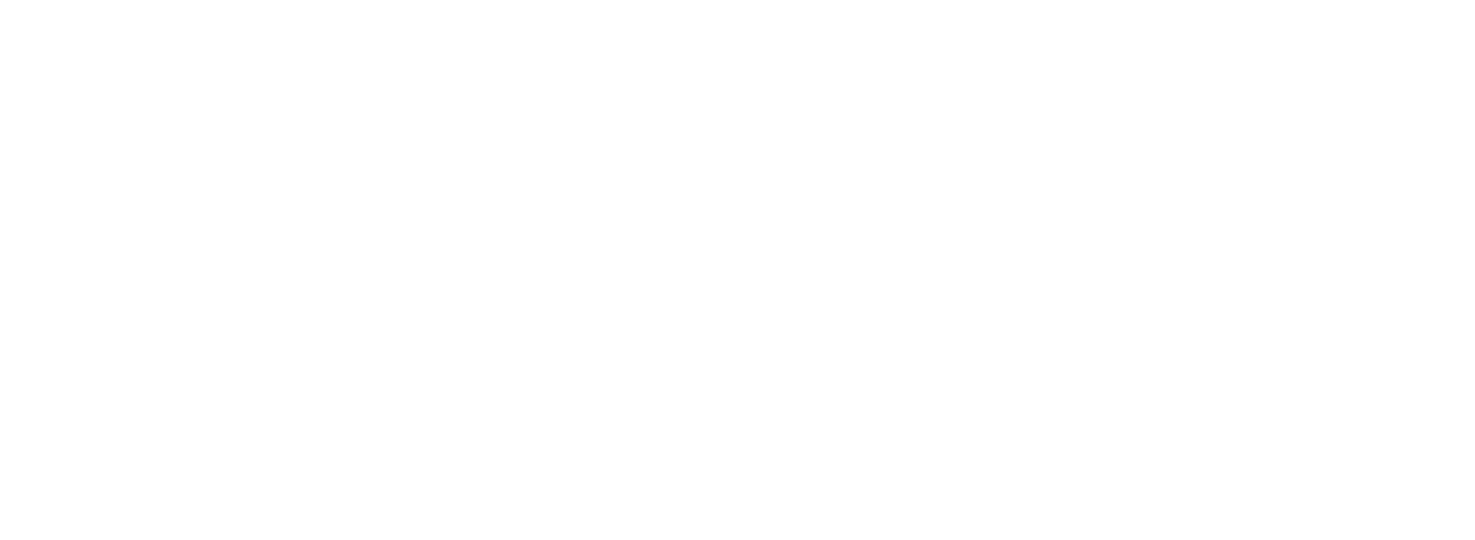 8
2018 UNC System Employee Engagement Survey
Job Category (Overall % Positive 1 – 60)
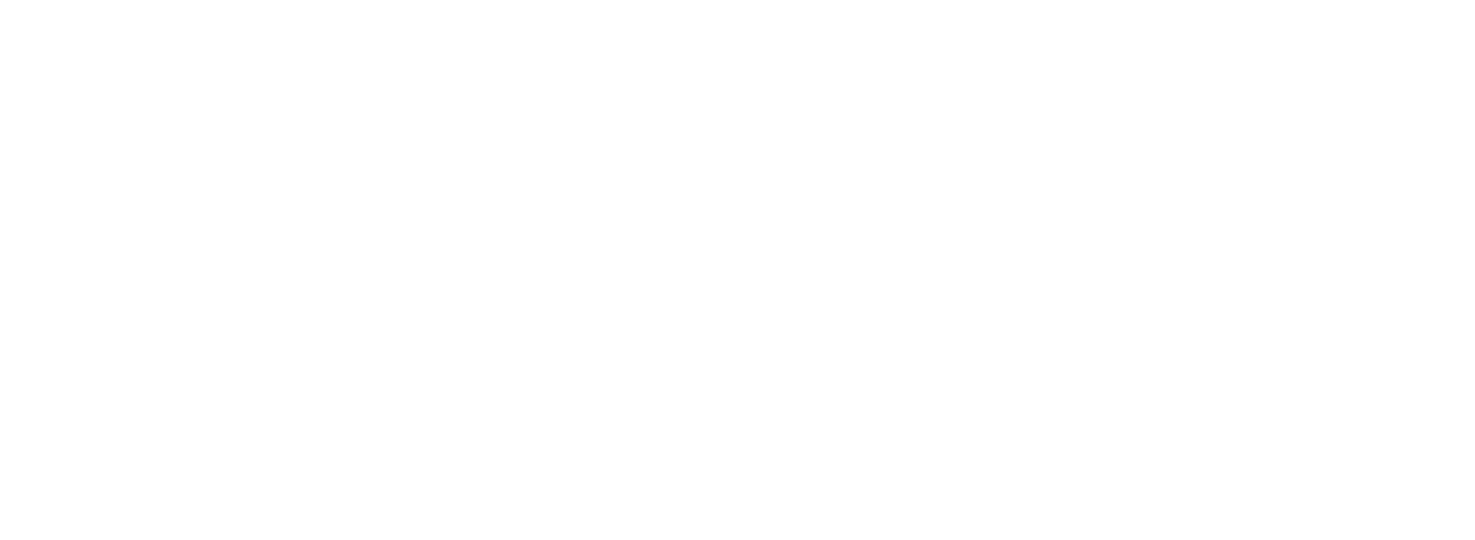 9
2018 UNC System Employee Engagement Survey
Top Ten Statements
Statements are sorted by highest positive response
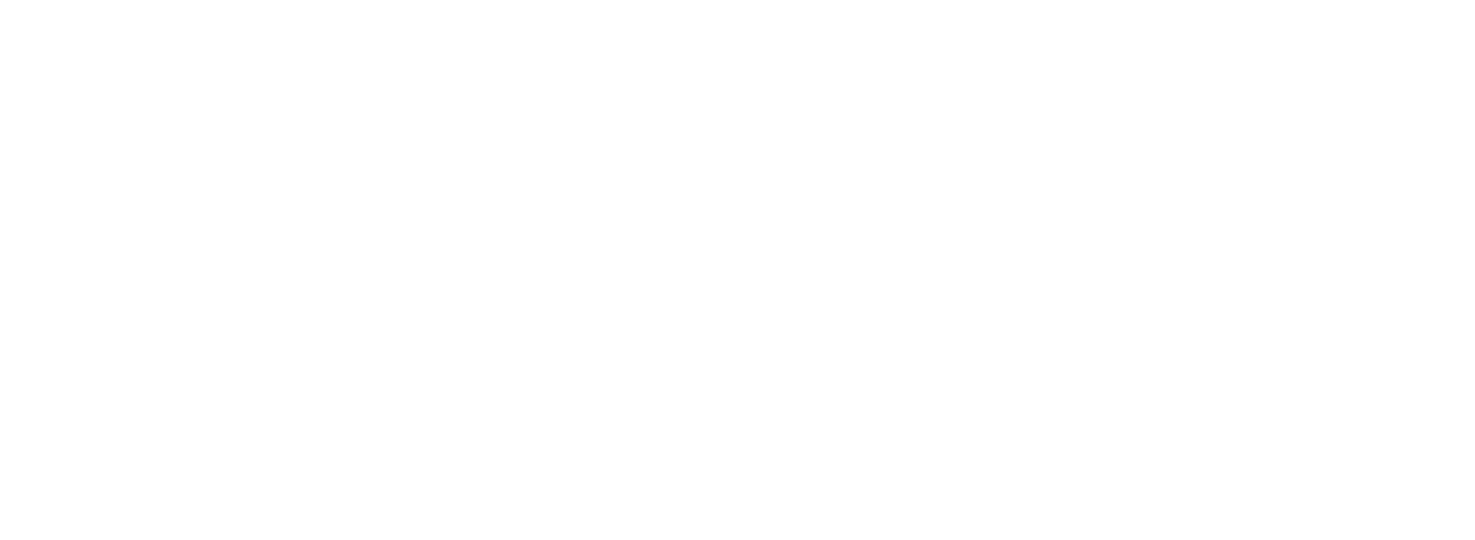 10
2018 UNC System Employee Engagement Survey
Top Ten Statements
Statements are sorted by highest positive response
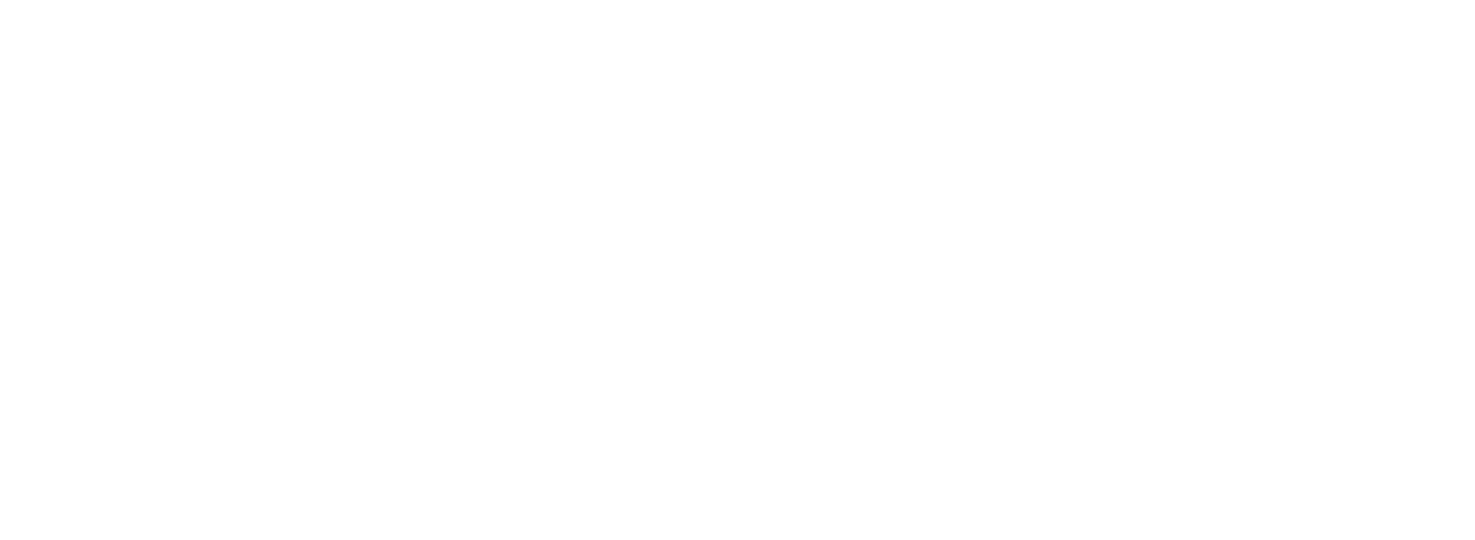 11
2018 UNC System Employee Engagement Survey
Strengths
Job Fit, Autonomy & Connection to Mission
Supervisor/Department Chair Competencies
Diversity, Equity & Inclusion
Professional Development
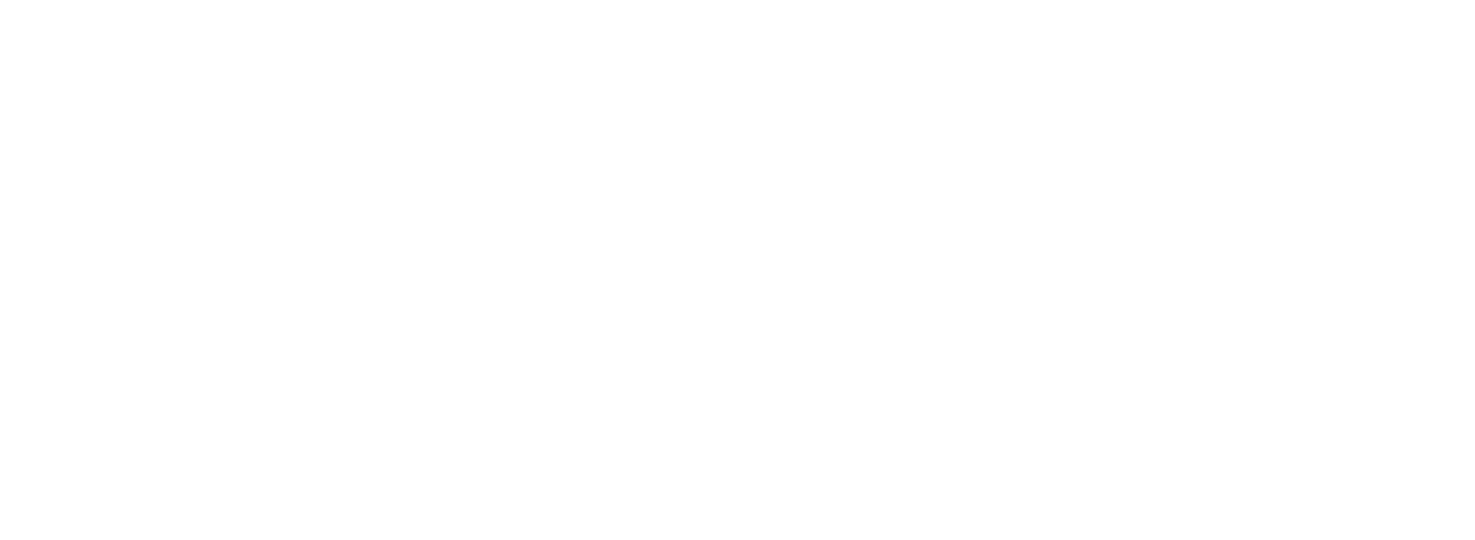 12
2018 UNC System Employee Engagement Survey
Job Fit, Autonomy & Connection to Mission
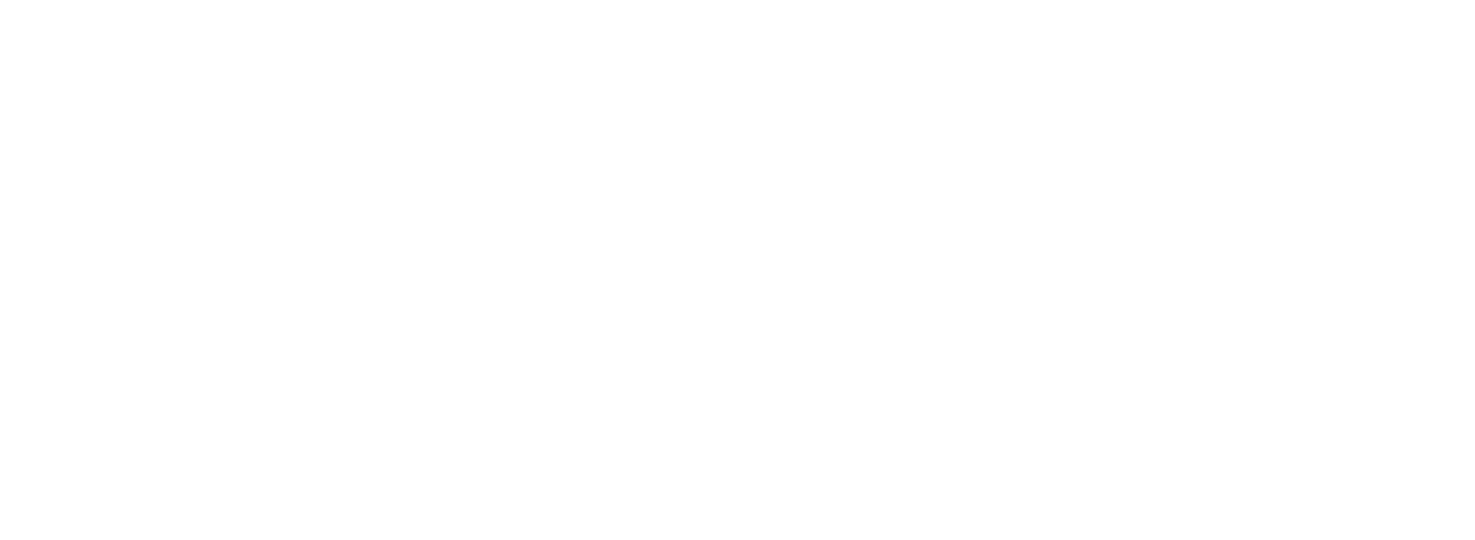 13
2018 UNC System Employee Engagement Survey
Supervisor/Department Chair Competencies
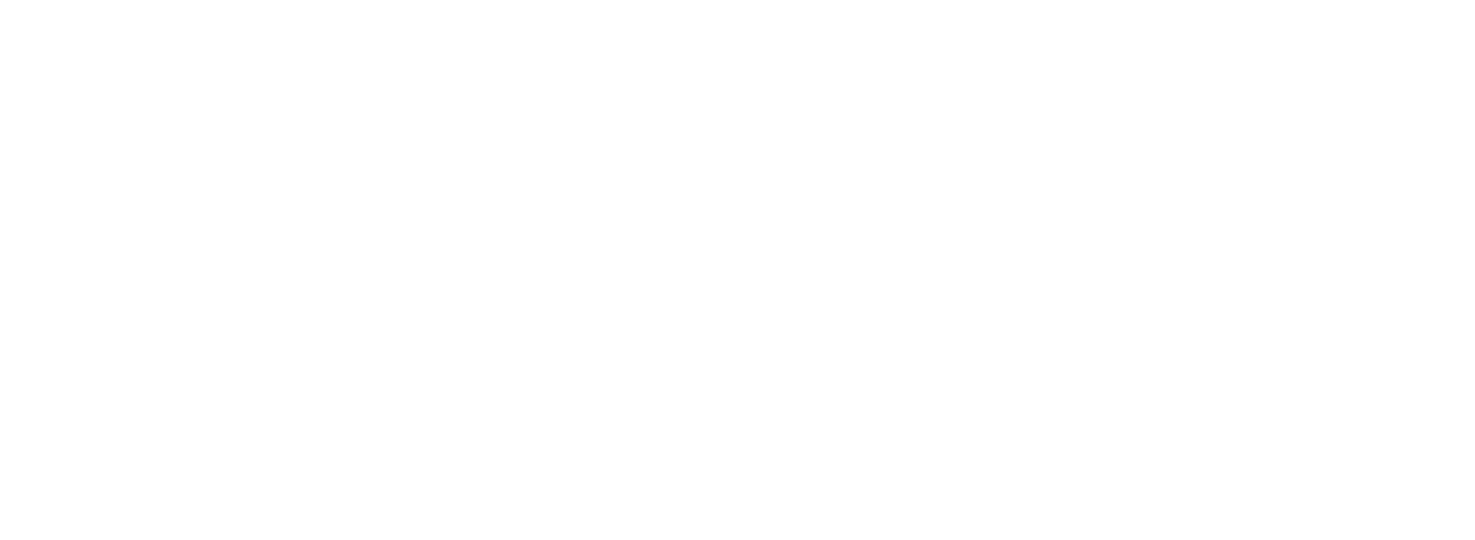 14
2018 UNC System Employee Engagement Survey
Diversity, Equity & Inclusion
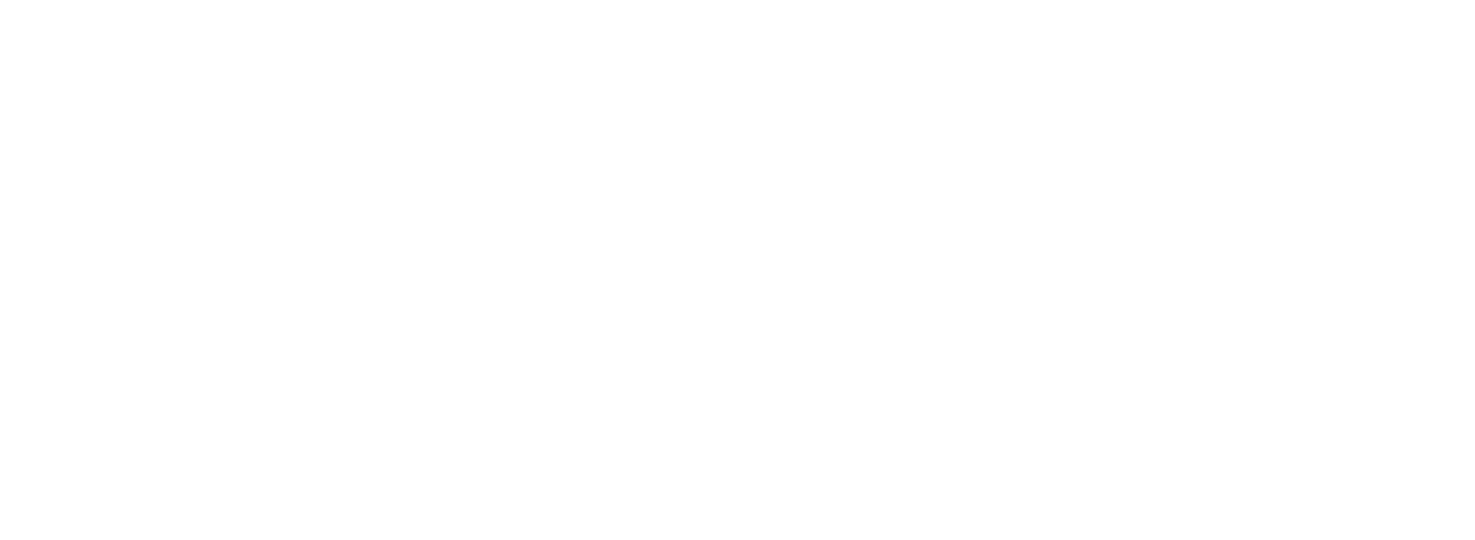 15
2018 UNC System Employee Engagement Survey
Professional Development
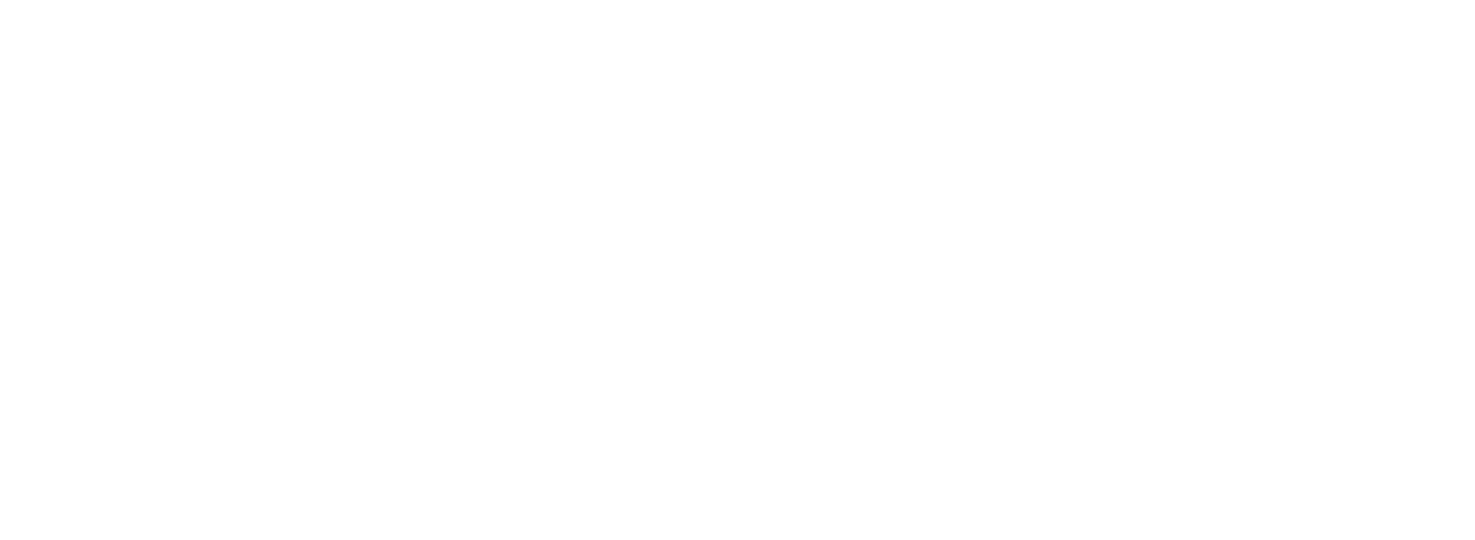 16
2018 UNC System Employee Engagement Survey
Bottom Ten Statements
Statements are sorted by highest negative response
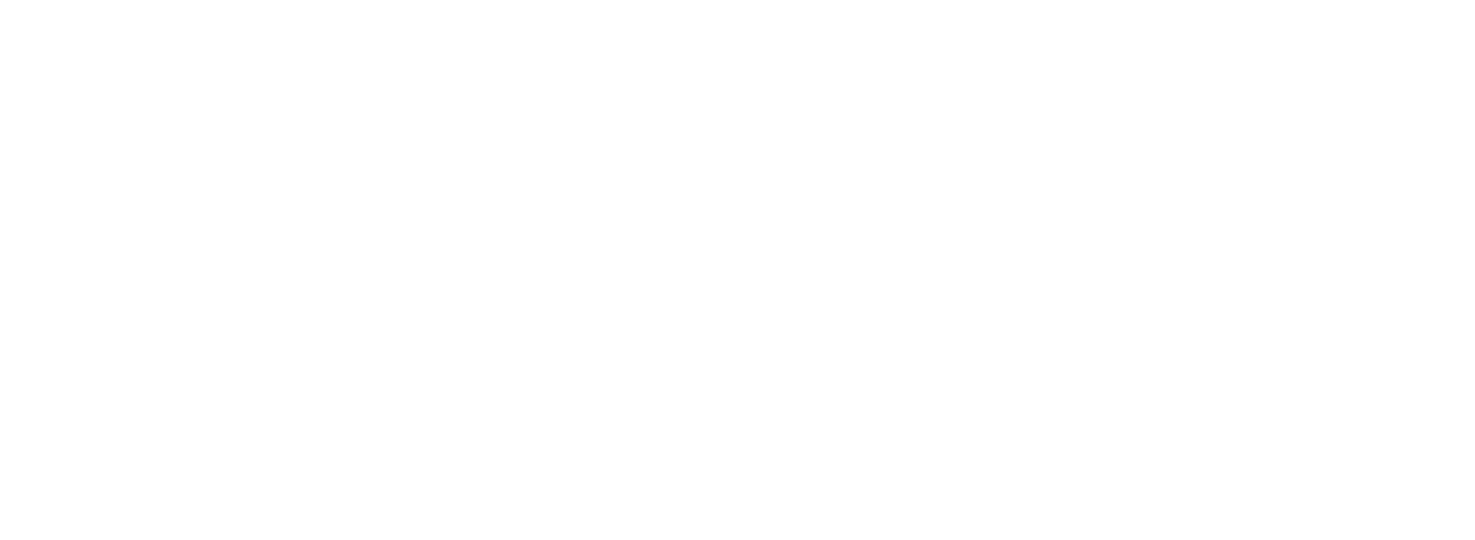 17
2018 UNC System Employee Engagement Survey
Bottom Ten Statements
Statements are sorted by highest negative response
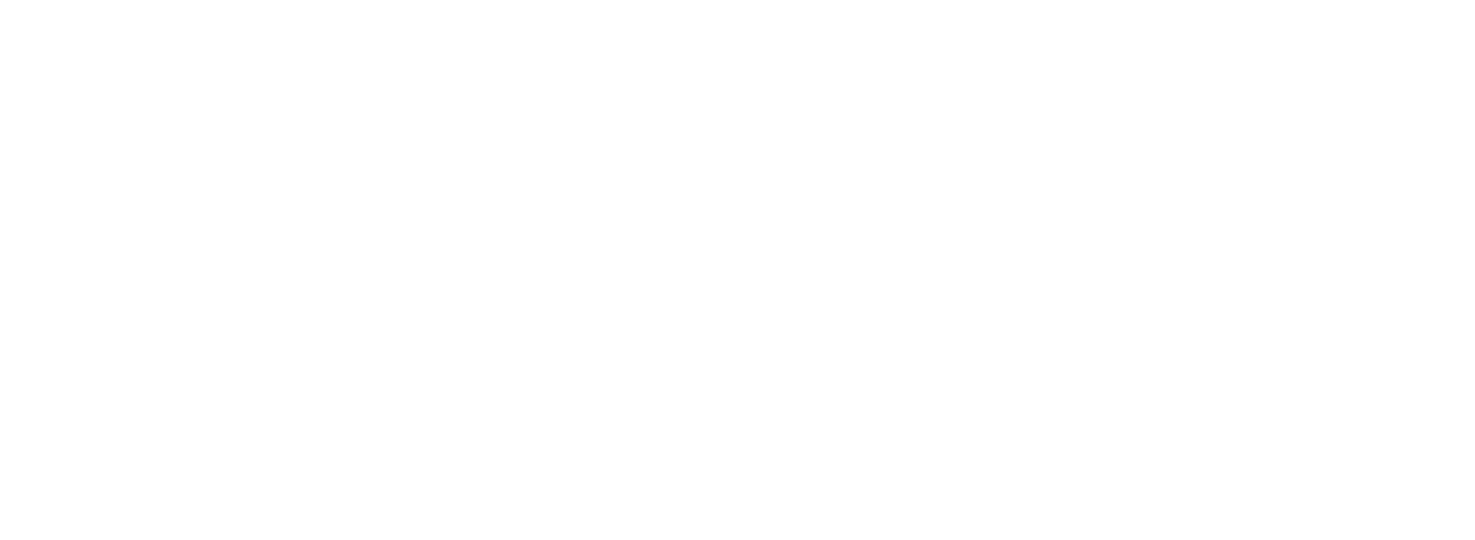 18
2018 UNC System Employee Engagement Survey
Opportunities
Resource Constraints

Performance Management/Accountability

Communication 

Collaboration

Senior Leadership
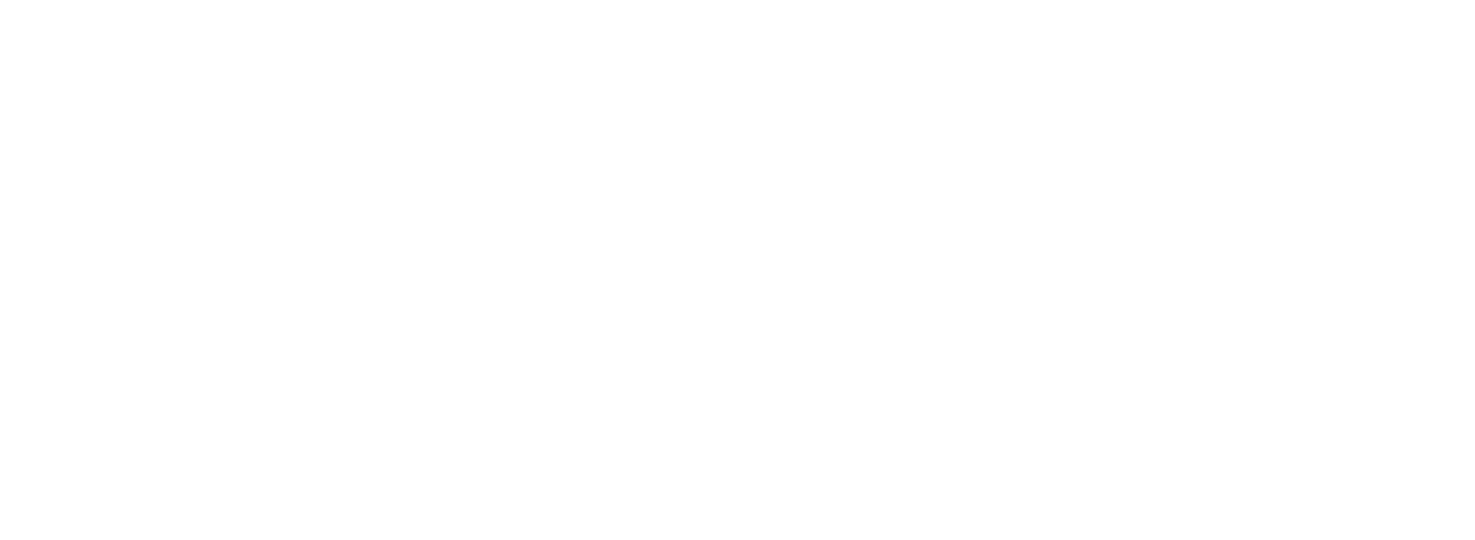 19
2018 UNC System Employee Engagement Survey
Resource Constraints
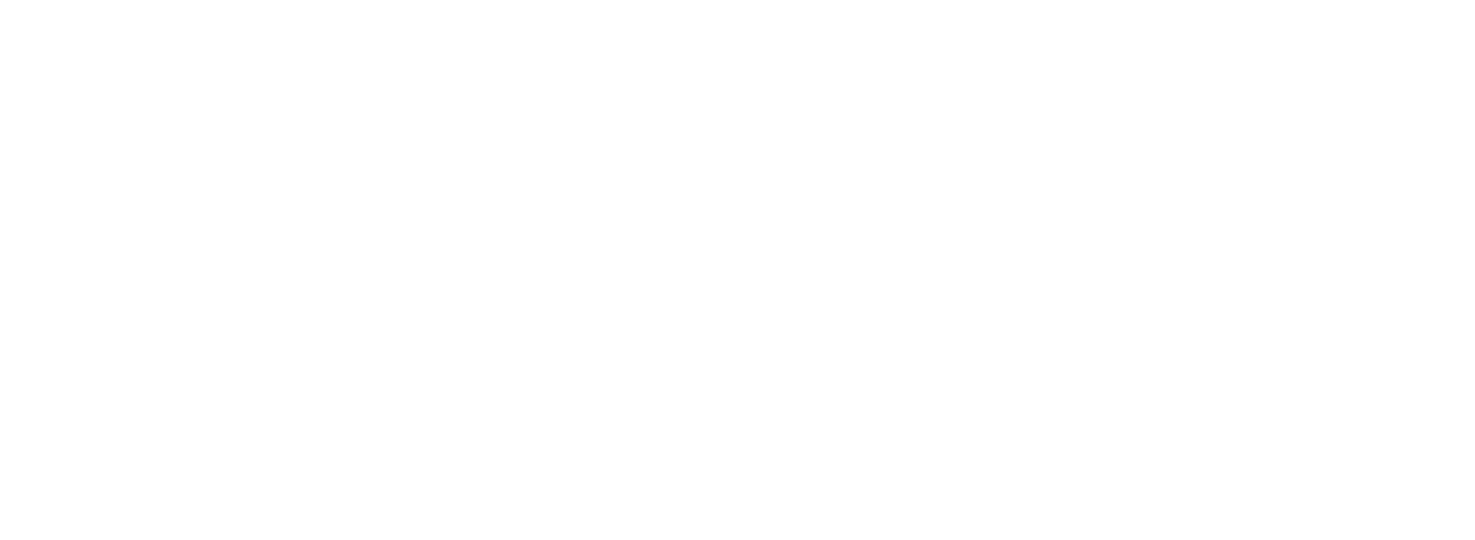 20
2018 UNC System Employee Engagement Survey
Performance Management/Accountability
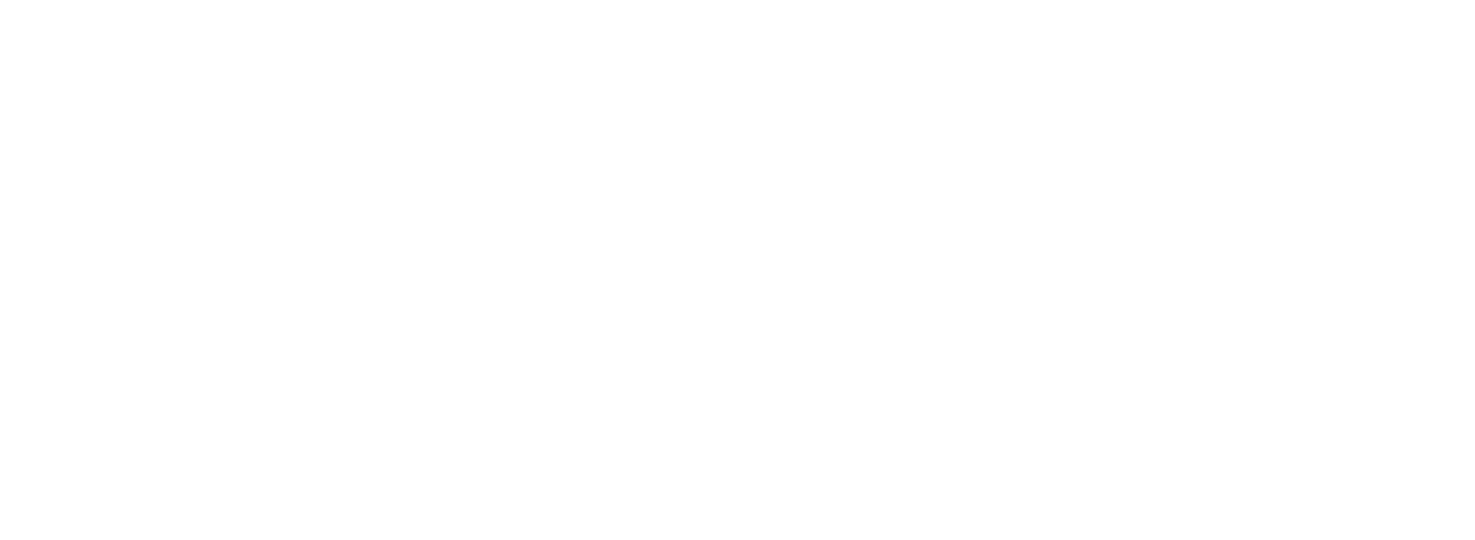 21
2018 UNC System Employee Engagement Survey
Communication
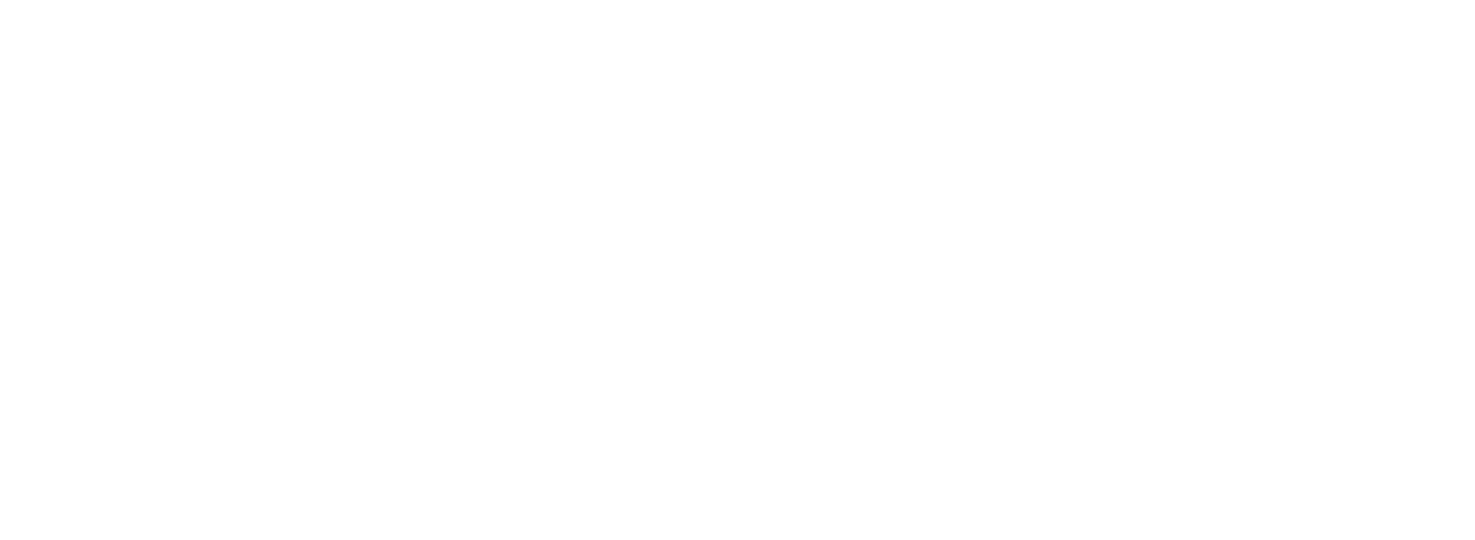 22
2018 UNC System Employee Engagement Survey
Collaboration
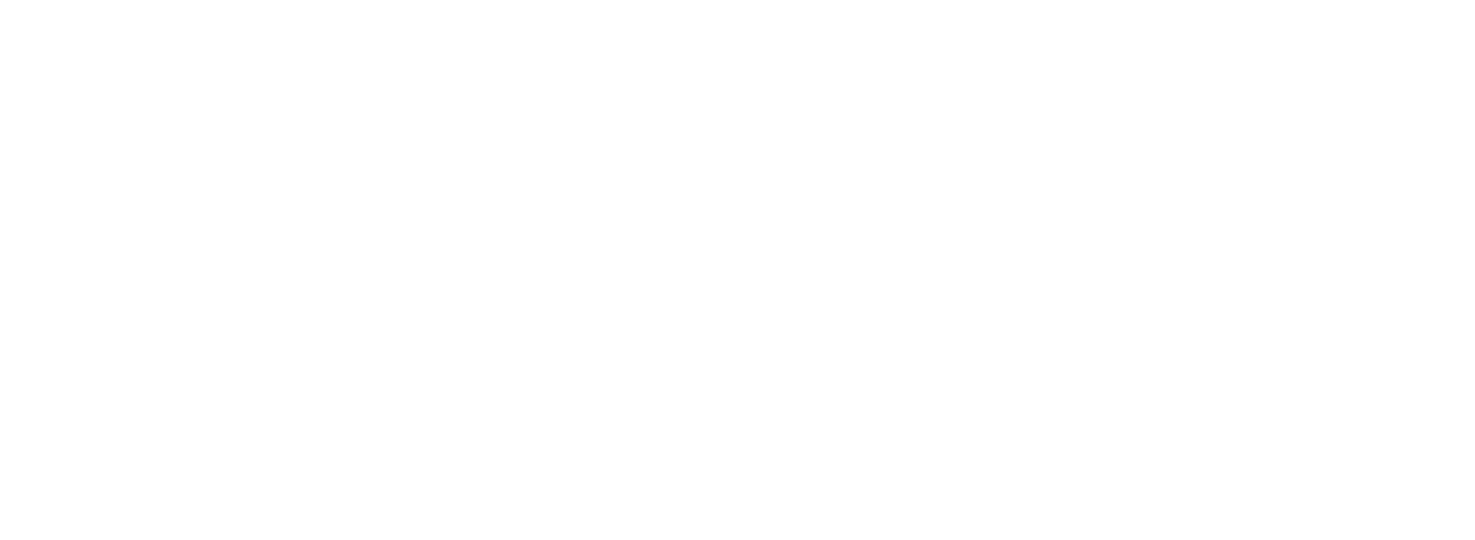 23
2018 UNC System Employee Engagement Survey
Senior Leadership
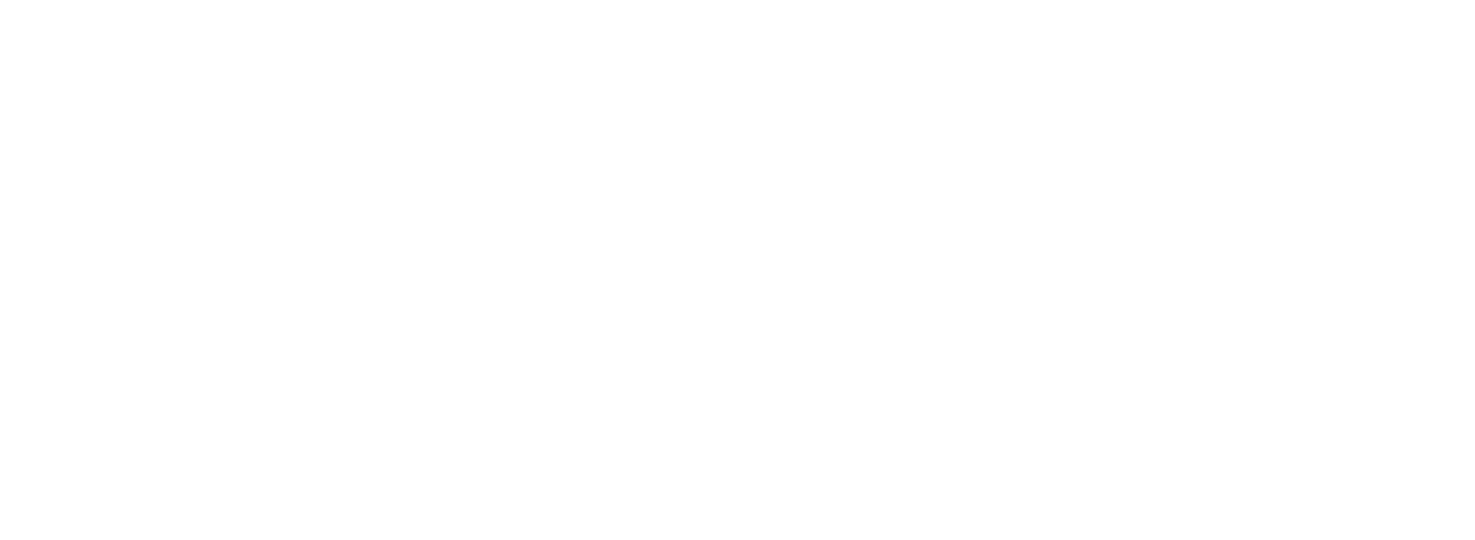 24
2018 UNC System Employee Engagement Survey
ModernThink Contacts
Richard K. Boyer
rboyer@modernthink.com  
302.764.4477


Karen Kukulka
kkukulka@modernthink.com 
302.764.4477
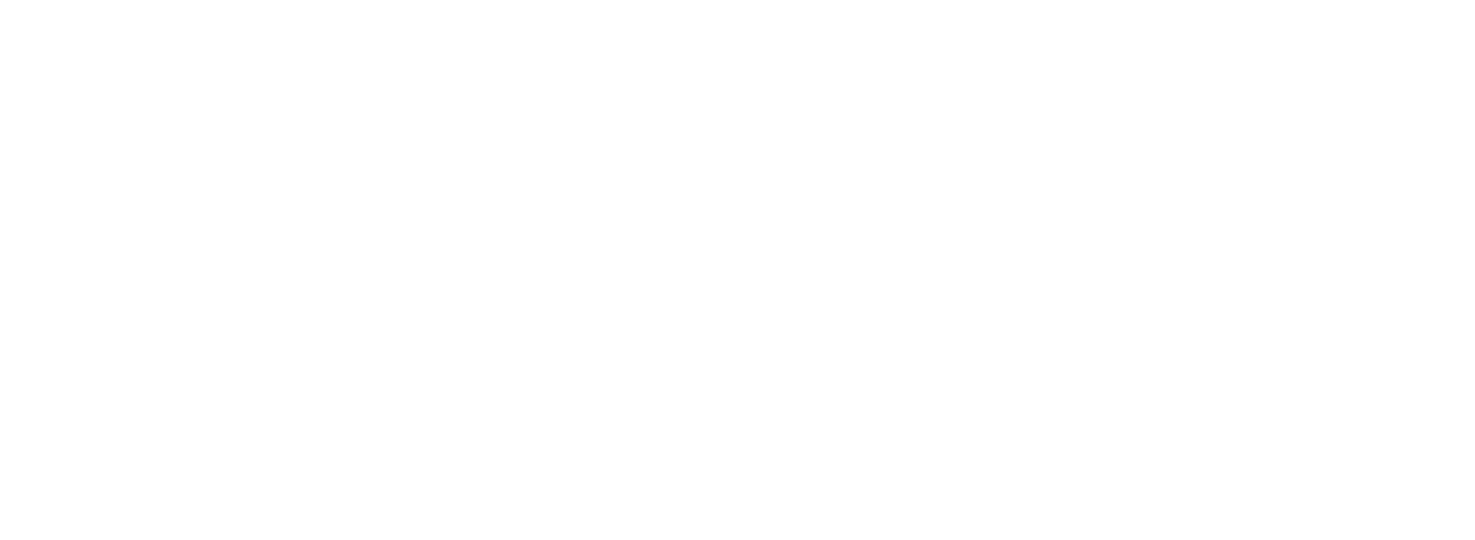 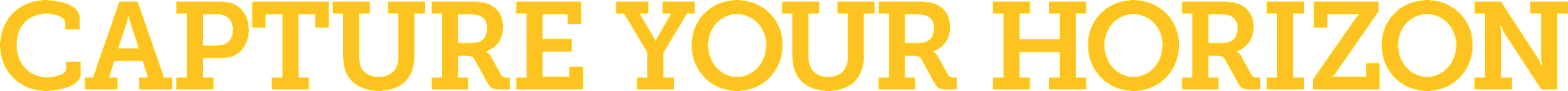